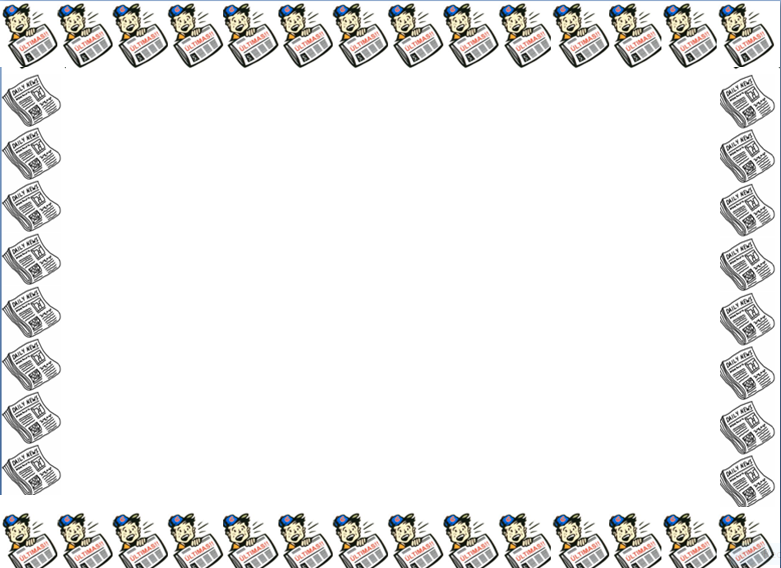 LA CRÓNICA PERIODÍSTICA
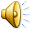 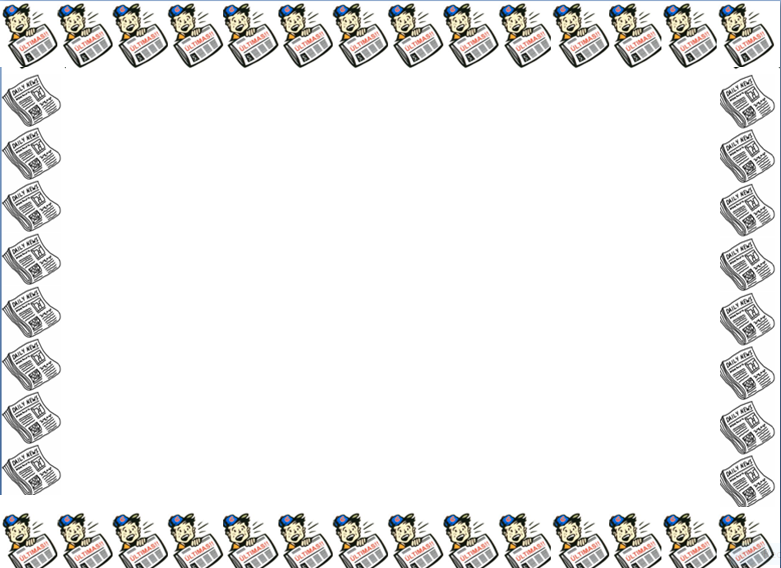 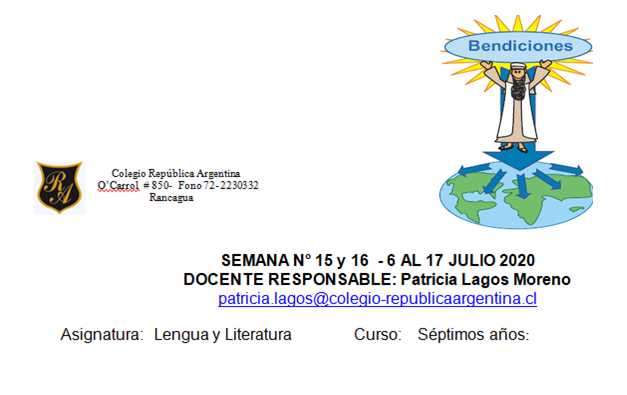 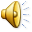 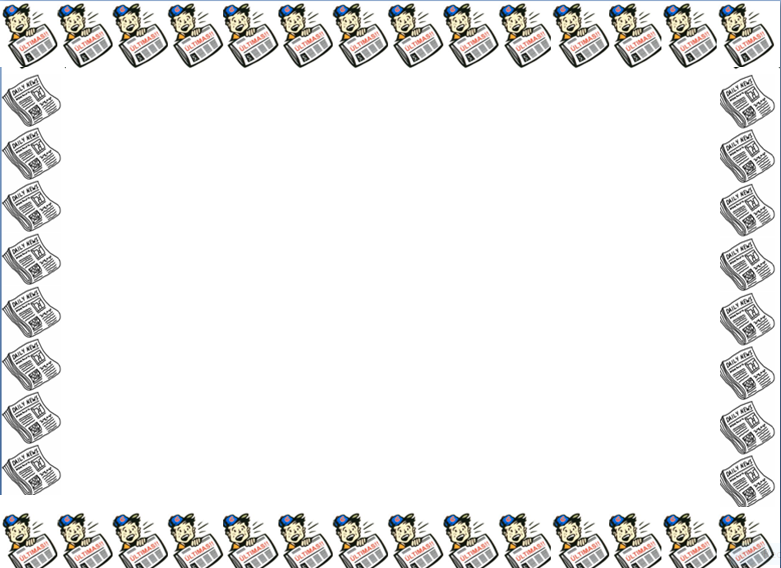 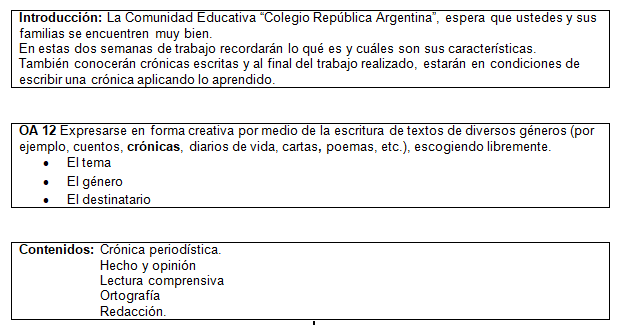 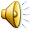 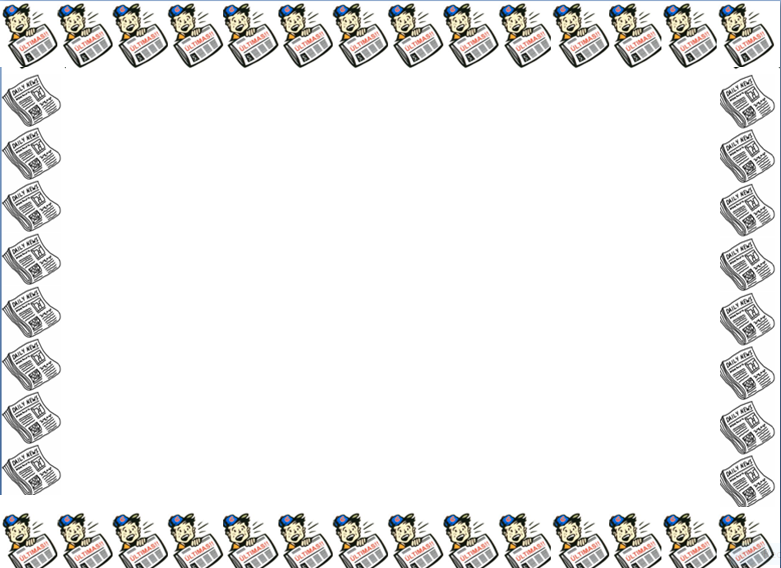 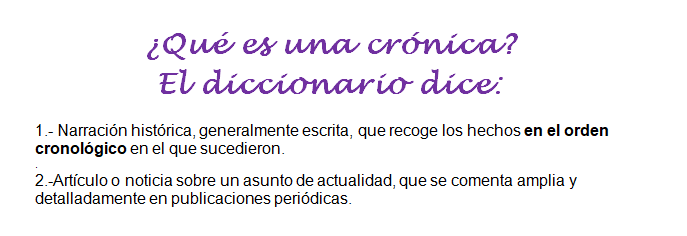 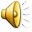 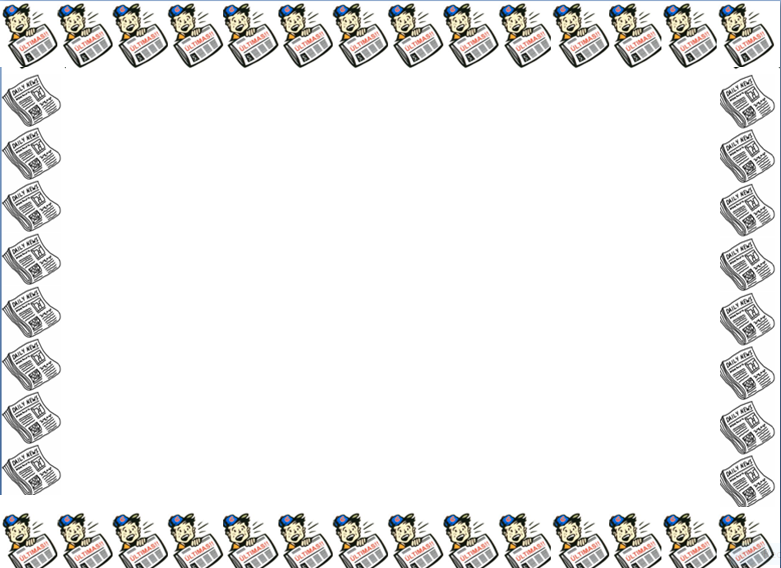 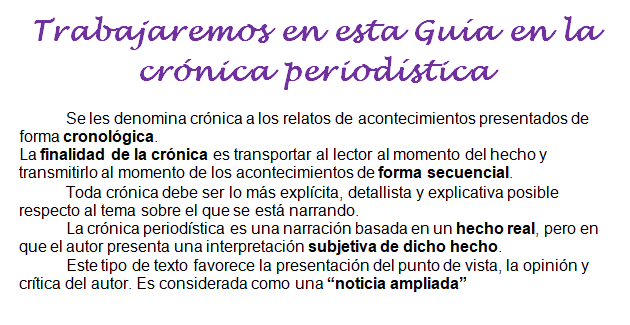 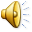 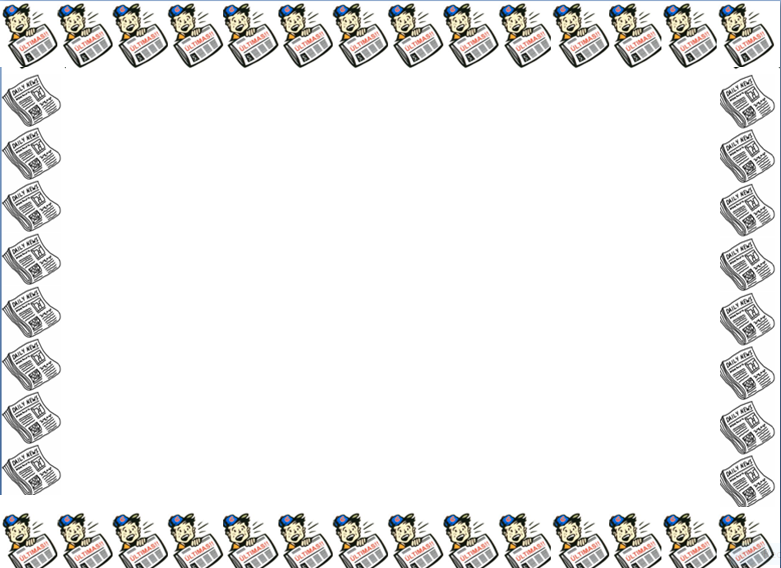 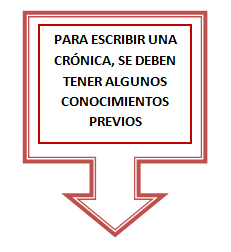 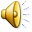 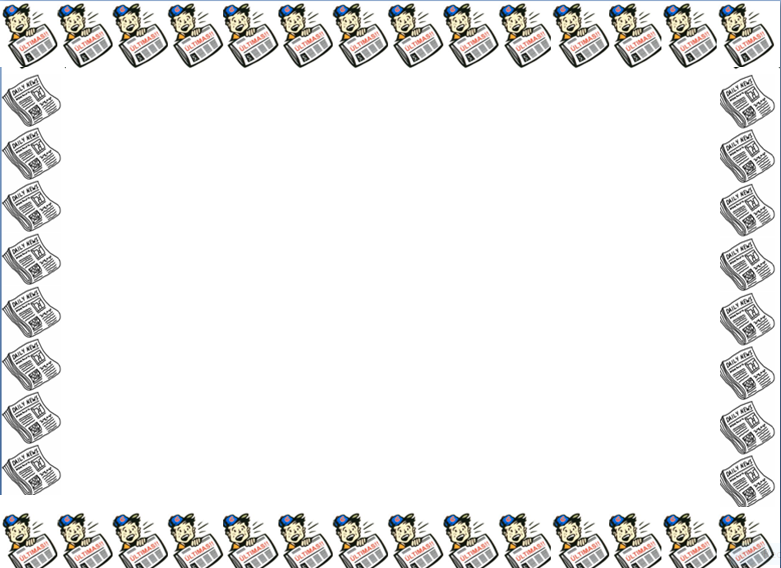 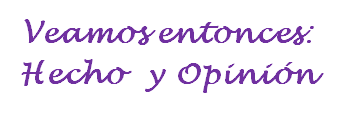 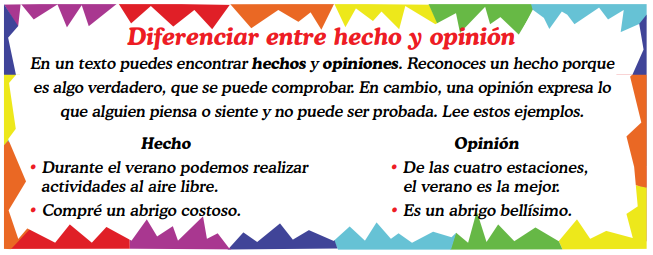 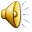 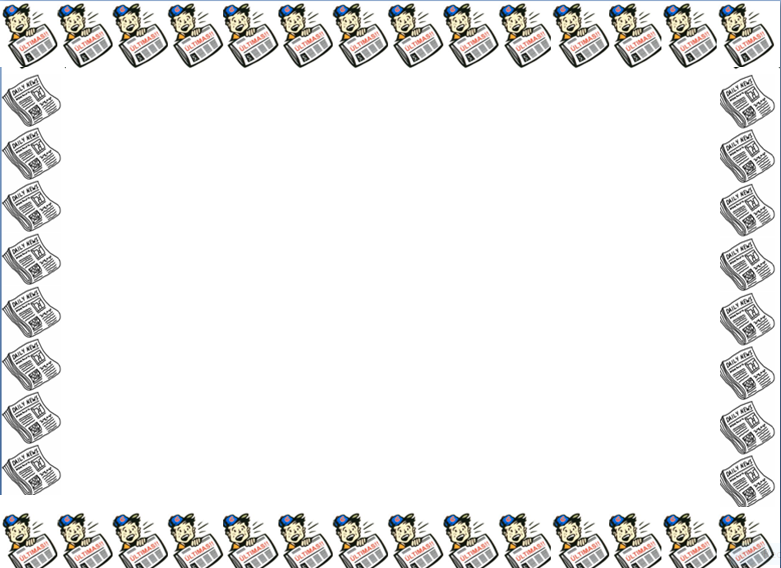 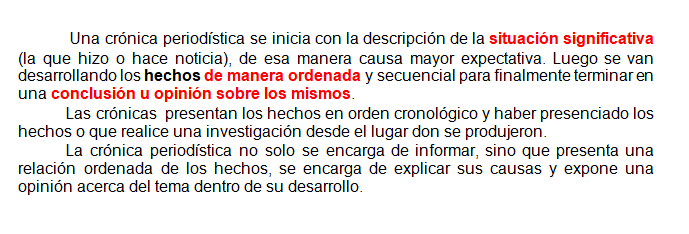 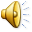 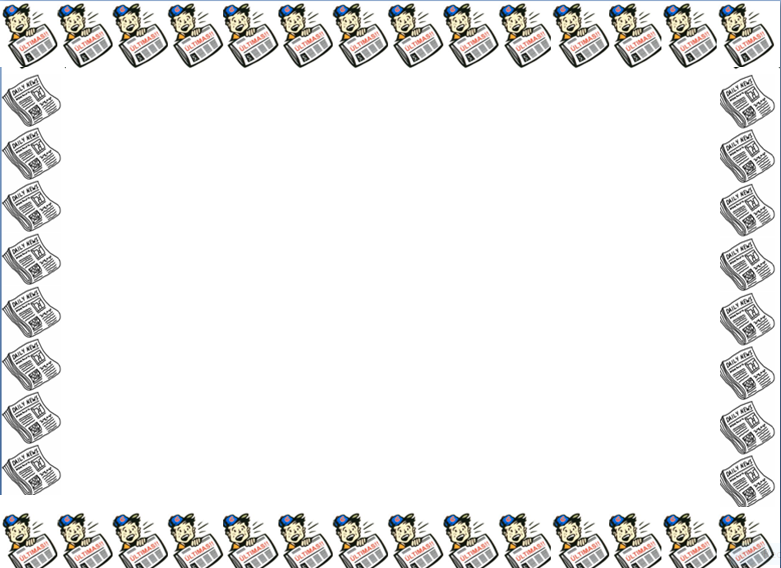 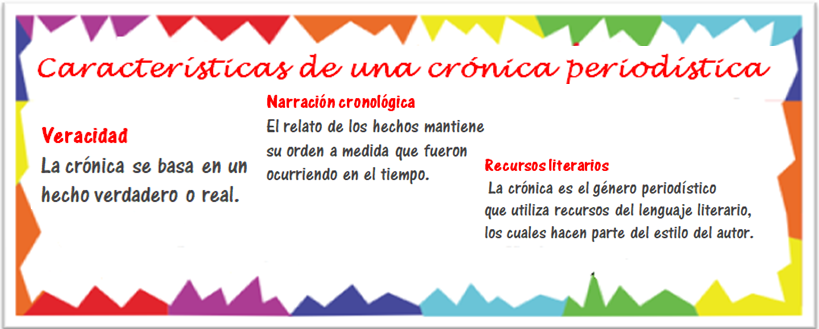 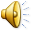 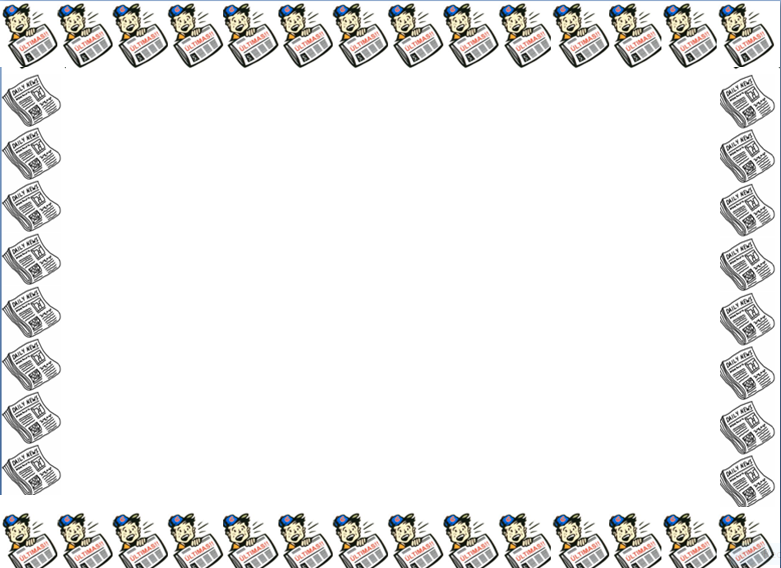 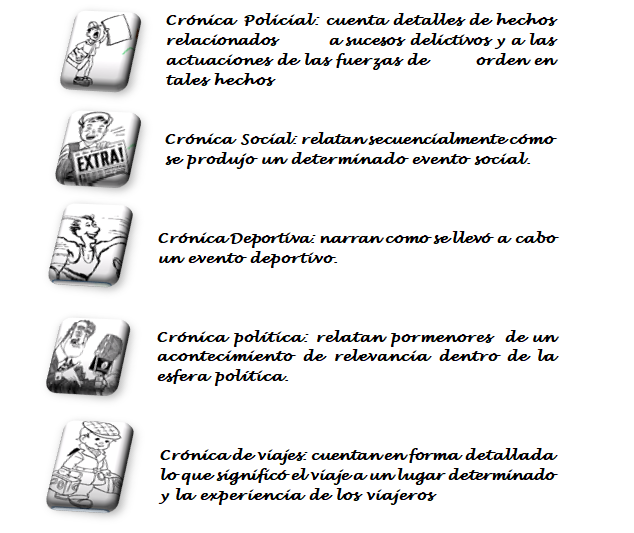 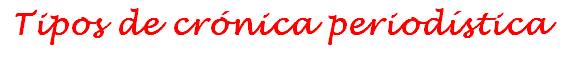 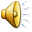 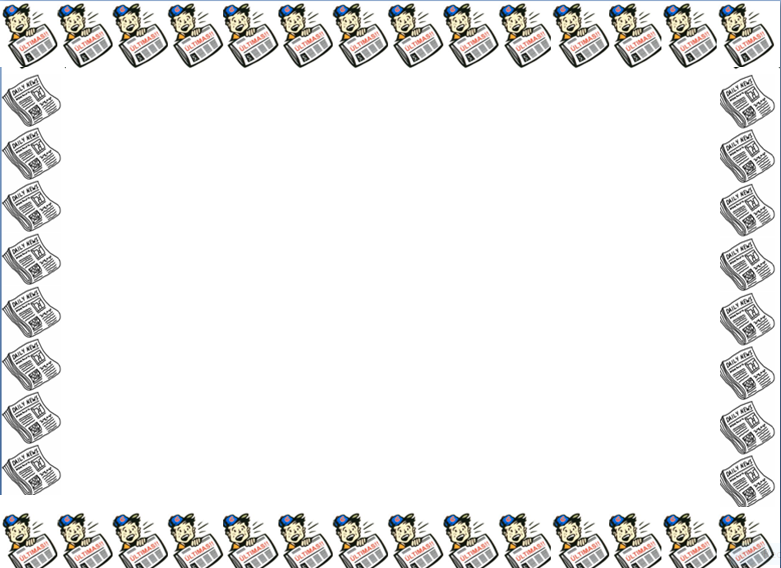 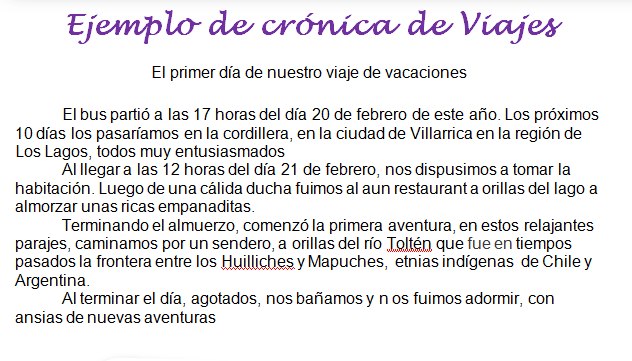 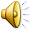 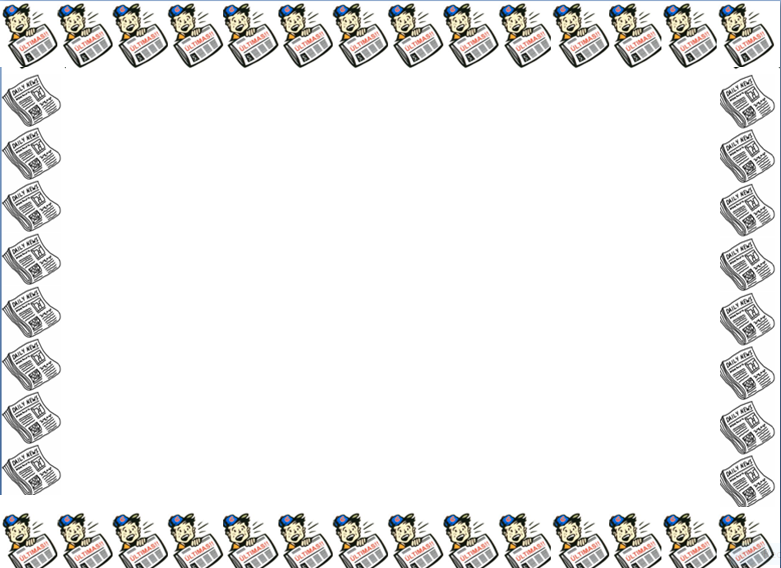 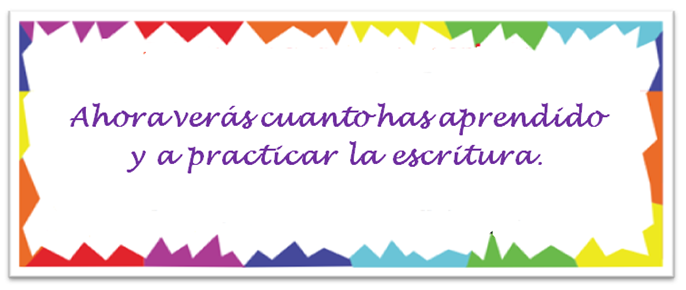 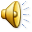 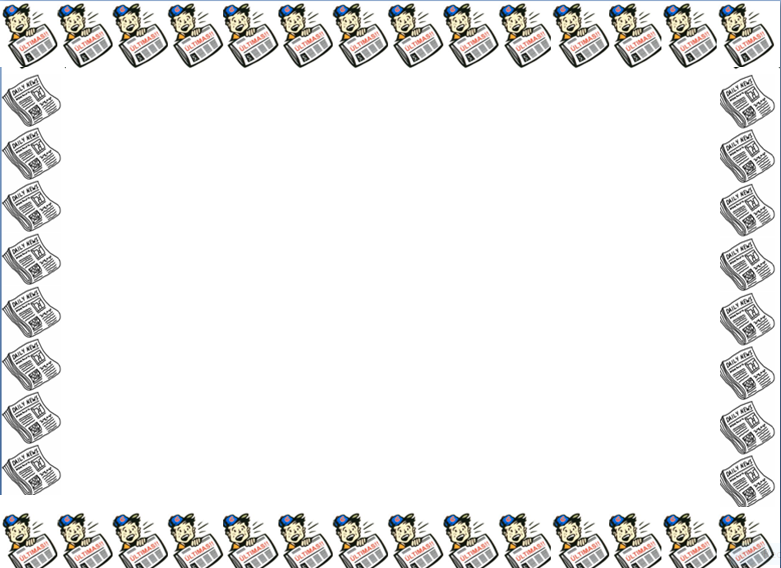 A DESARROLLAR GUÍA Y…
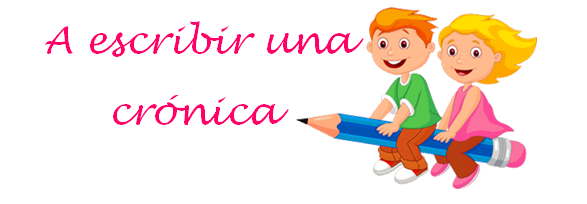 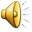